Group discussion
Talk 1: Jesus the Messiah
Share about your relationship with Jesus.
Talk 2: Called to Witness
How are you responding to the love of God for you?  In holiness, in loving God, in loving neighbor.
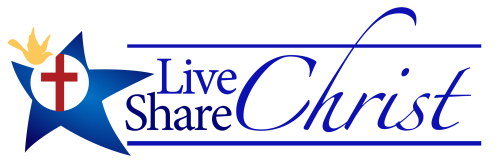 Group discussion
Talk 2: Called to Witness
How are you responding to the love of God for you?  In holiness, in loving God, in loving neighbor.
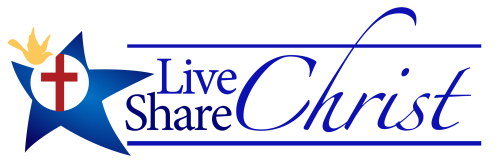 Group discussion
Talk 3: Repentance and Faith
Share with one another areas where you need to turn more fully to God.
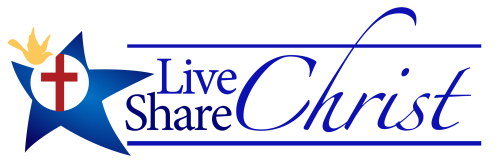 Group discussion
Talk 4: The Gift of the Holy Spirit
Share your experience today.
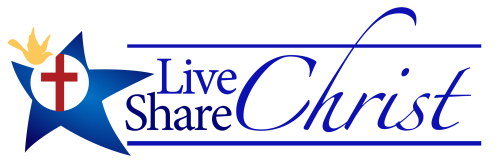 Group discussion
Talk 5: Growing in the Holy Spirit
What tools to Christian growth have not been fully utilized in your life?
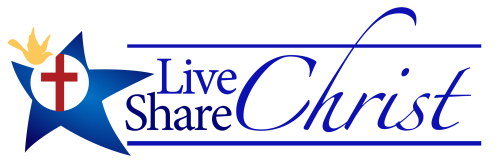